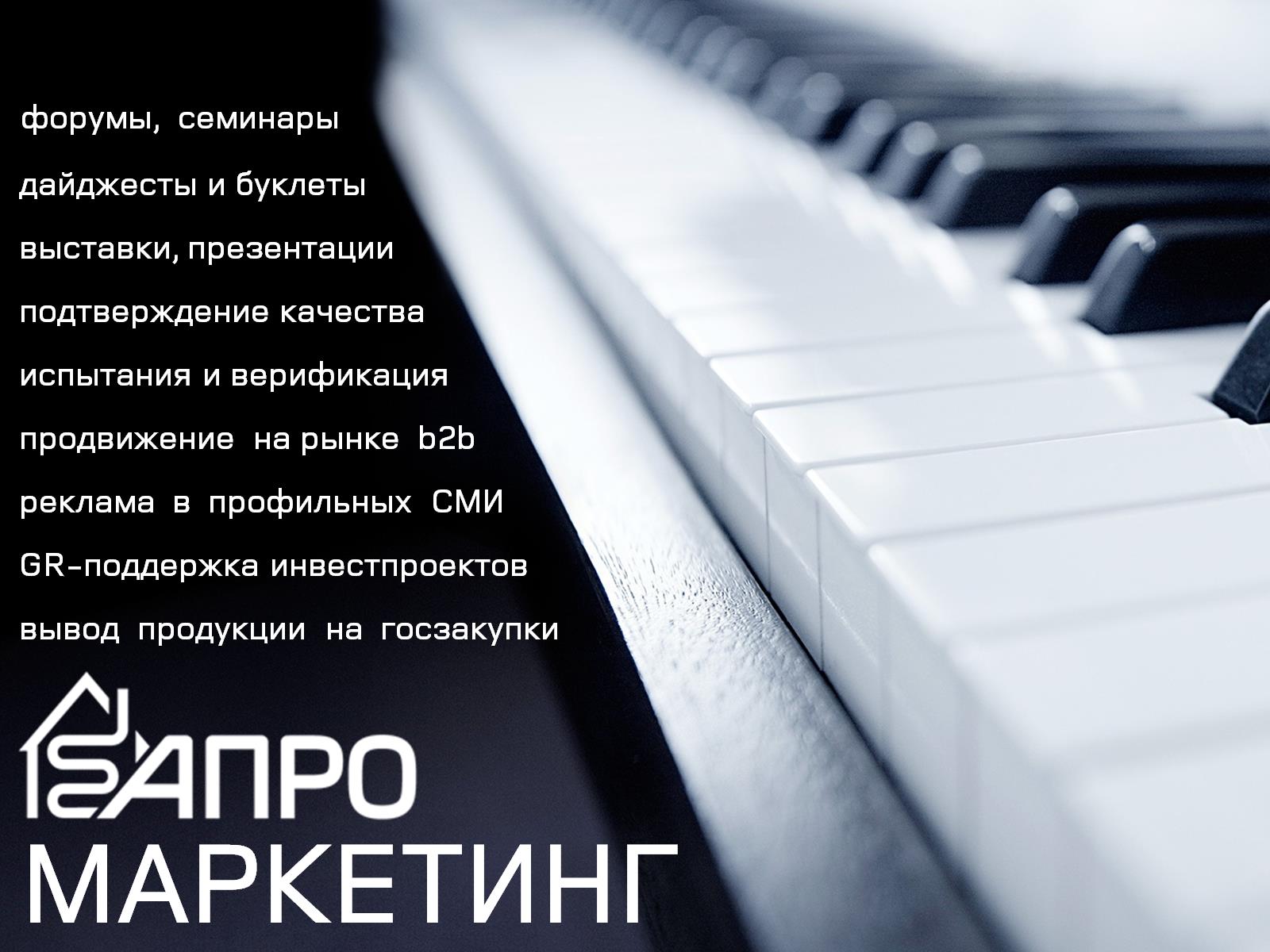 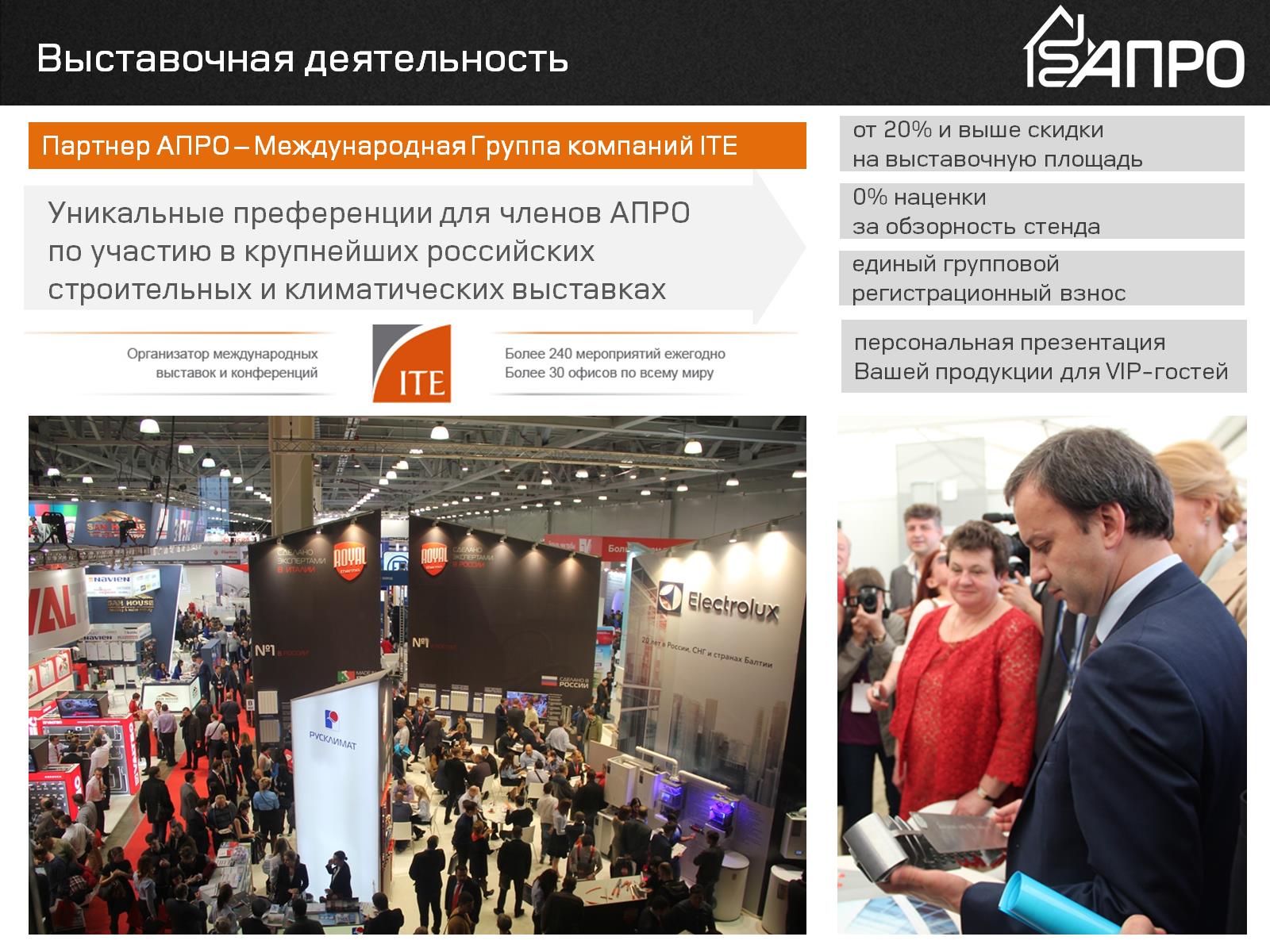 Выставочная деятельность
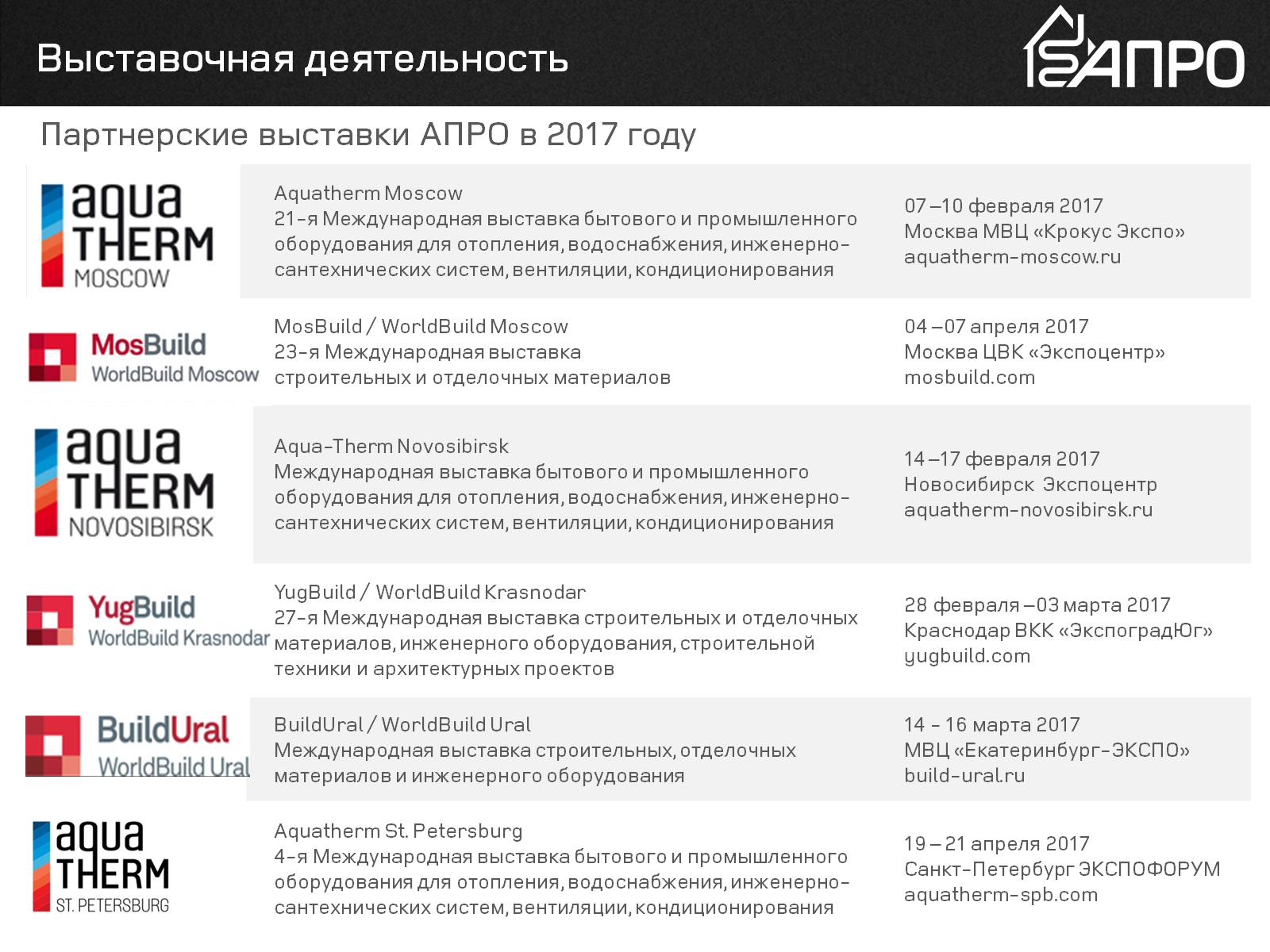 Выставочная деятельность
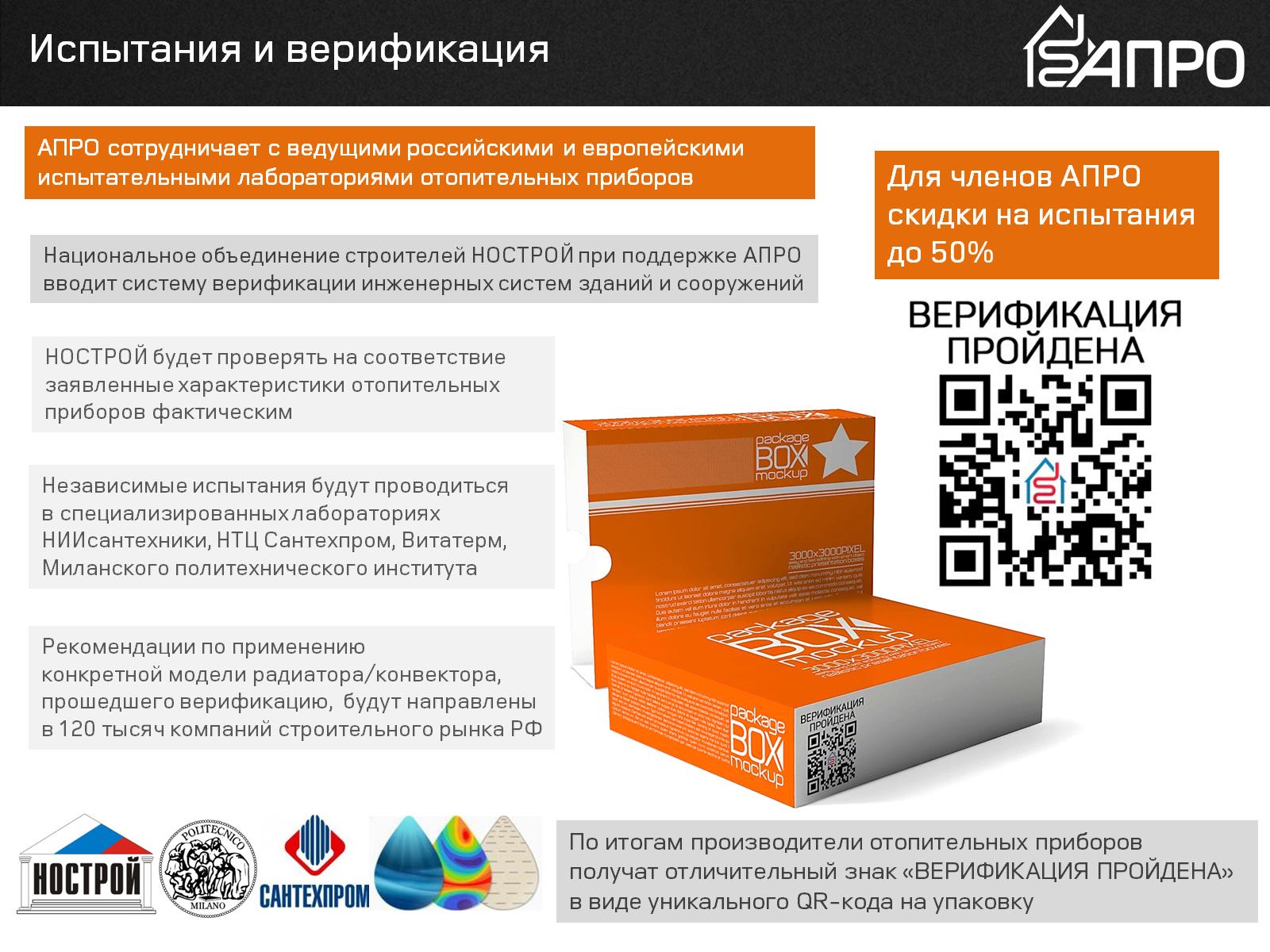 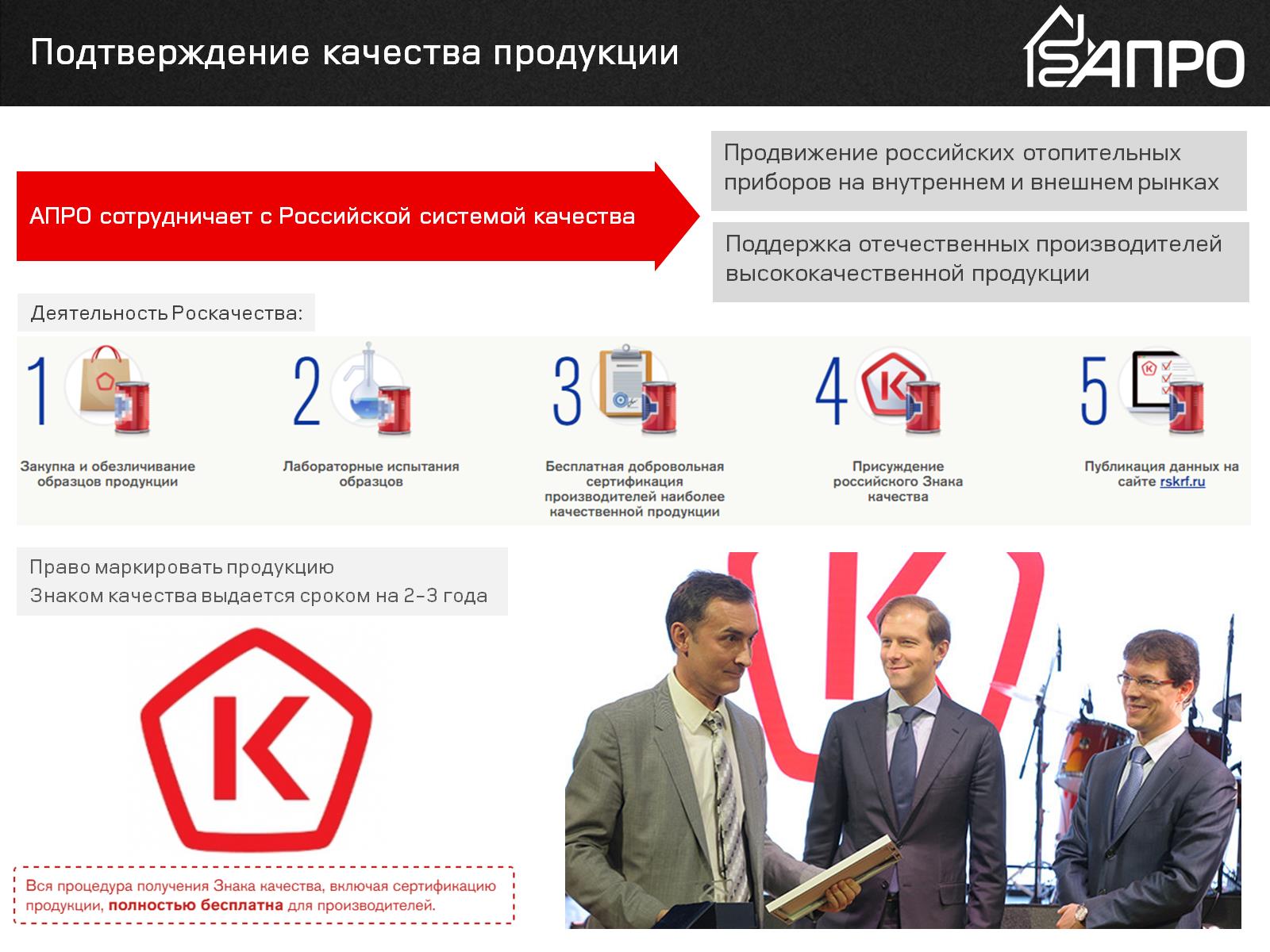 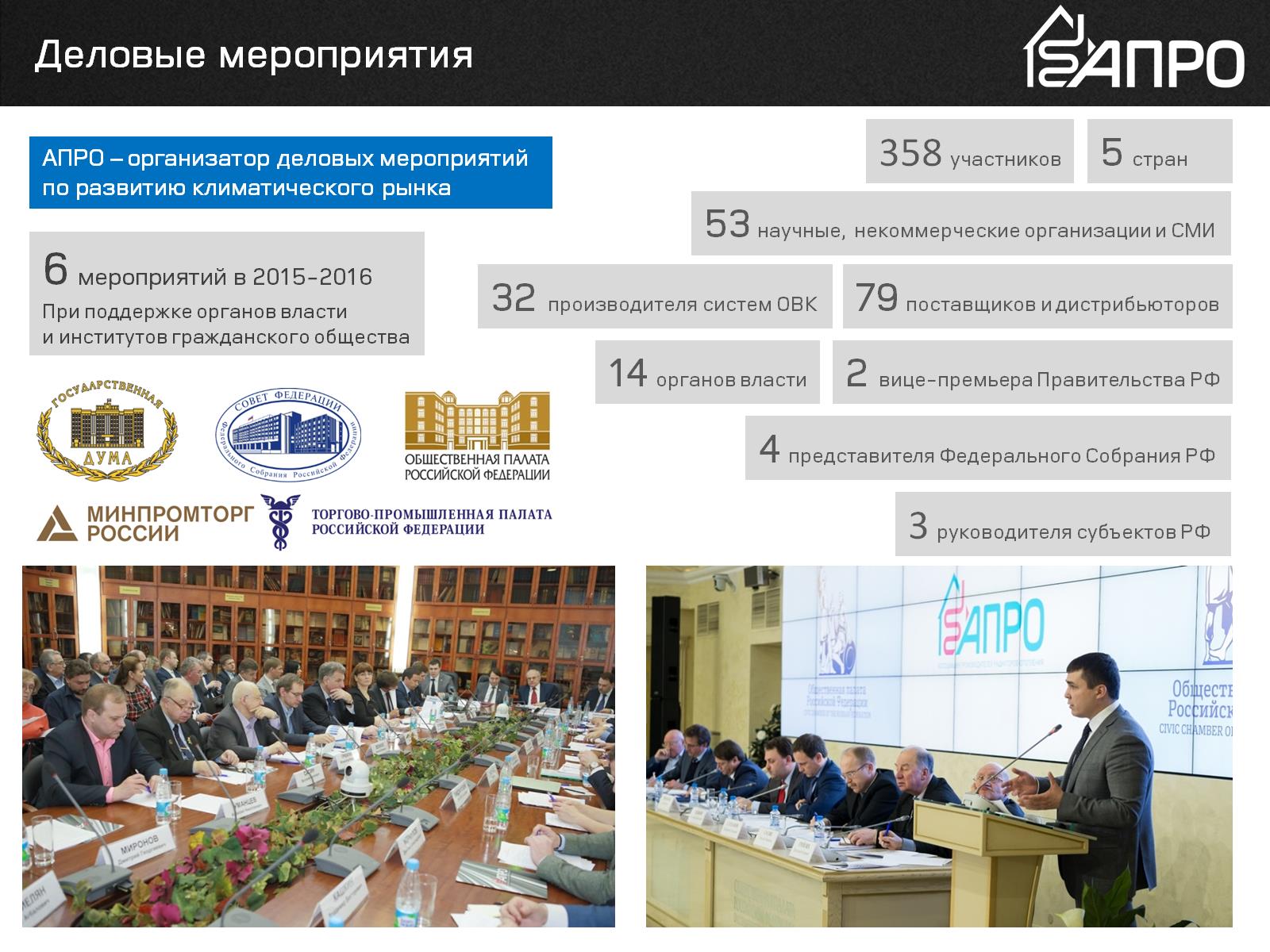 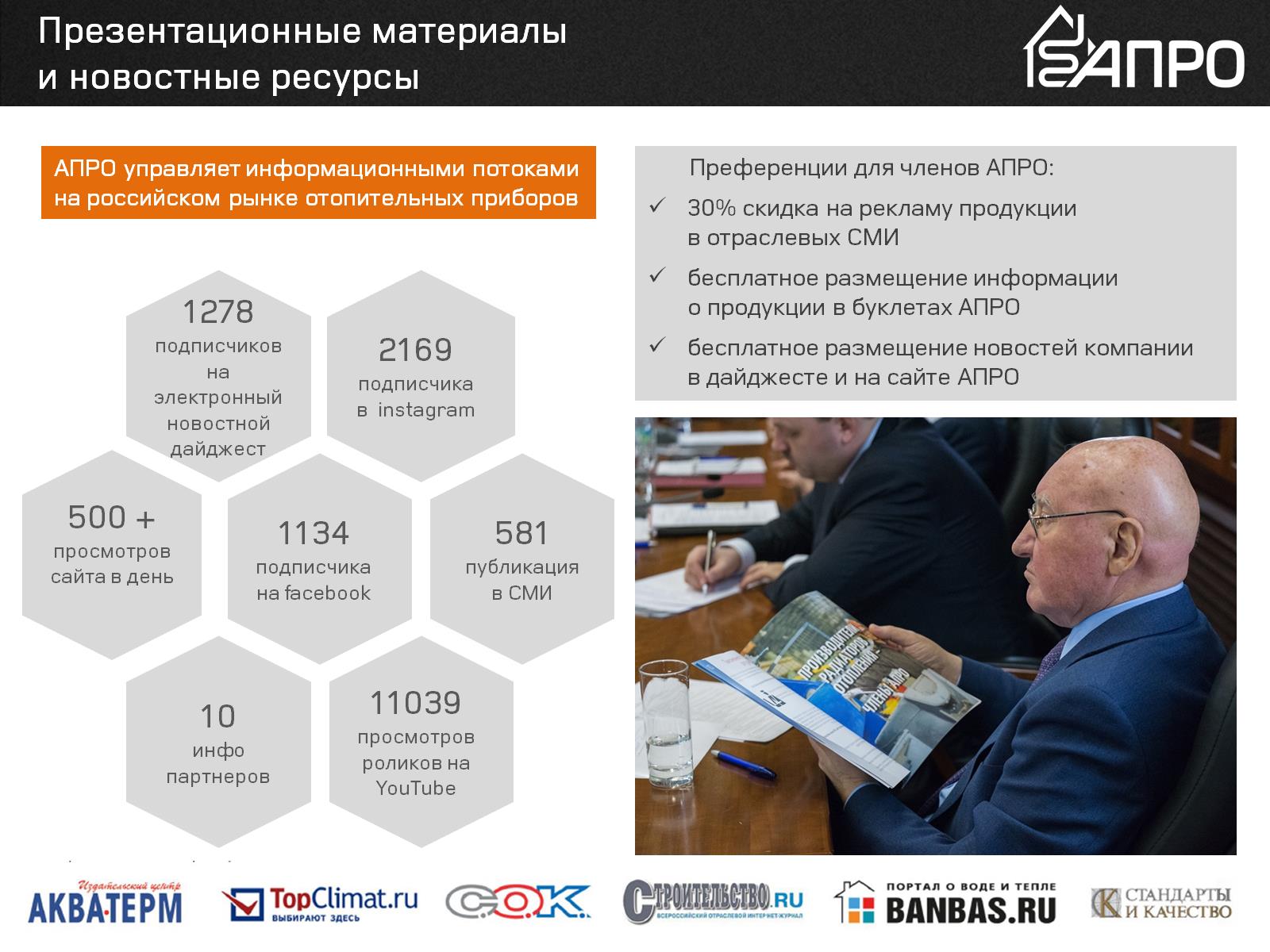 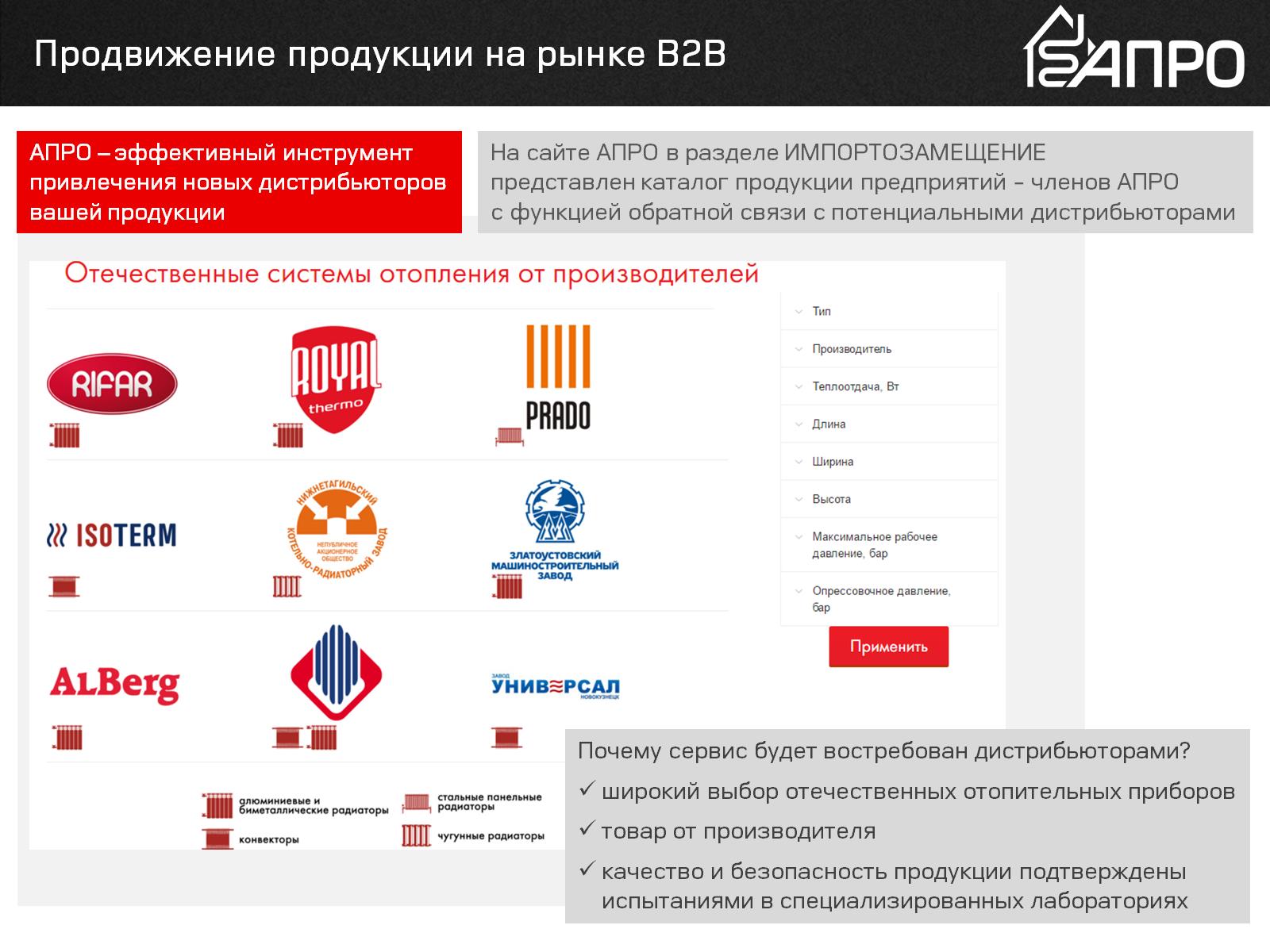 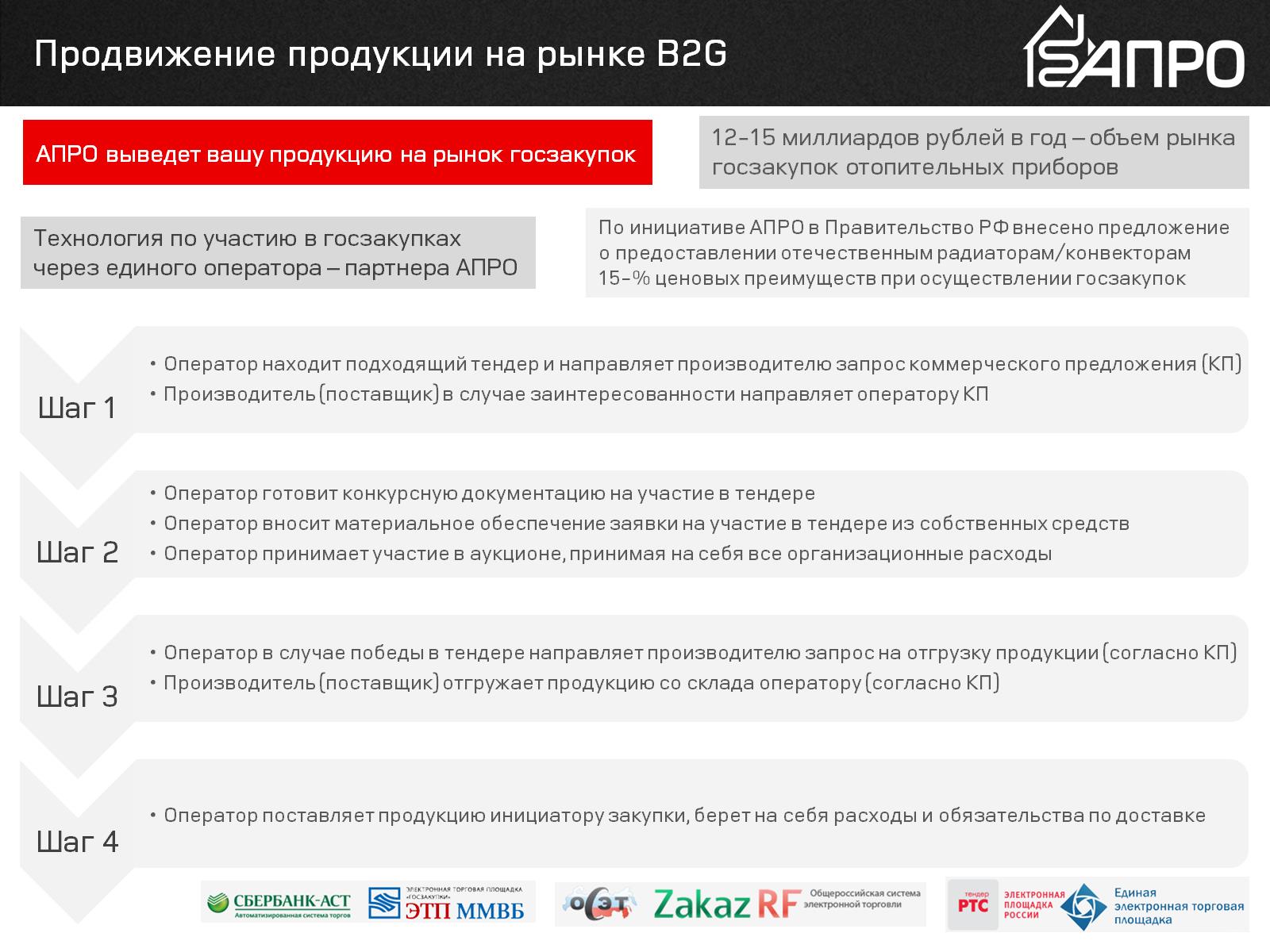 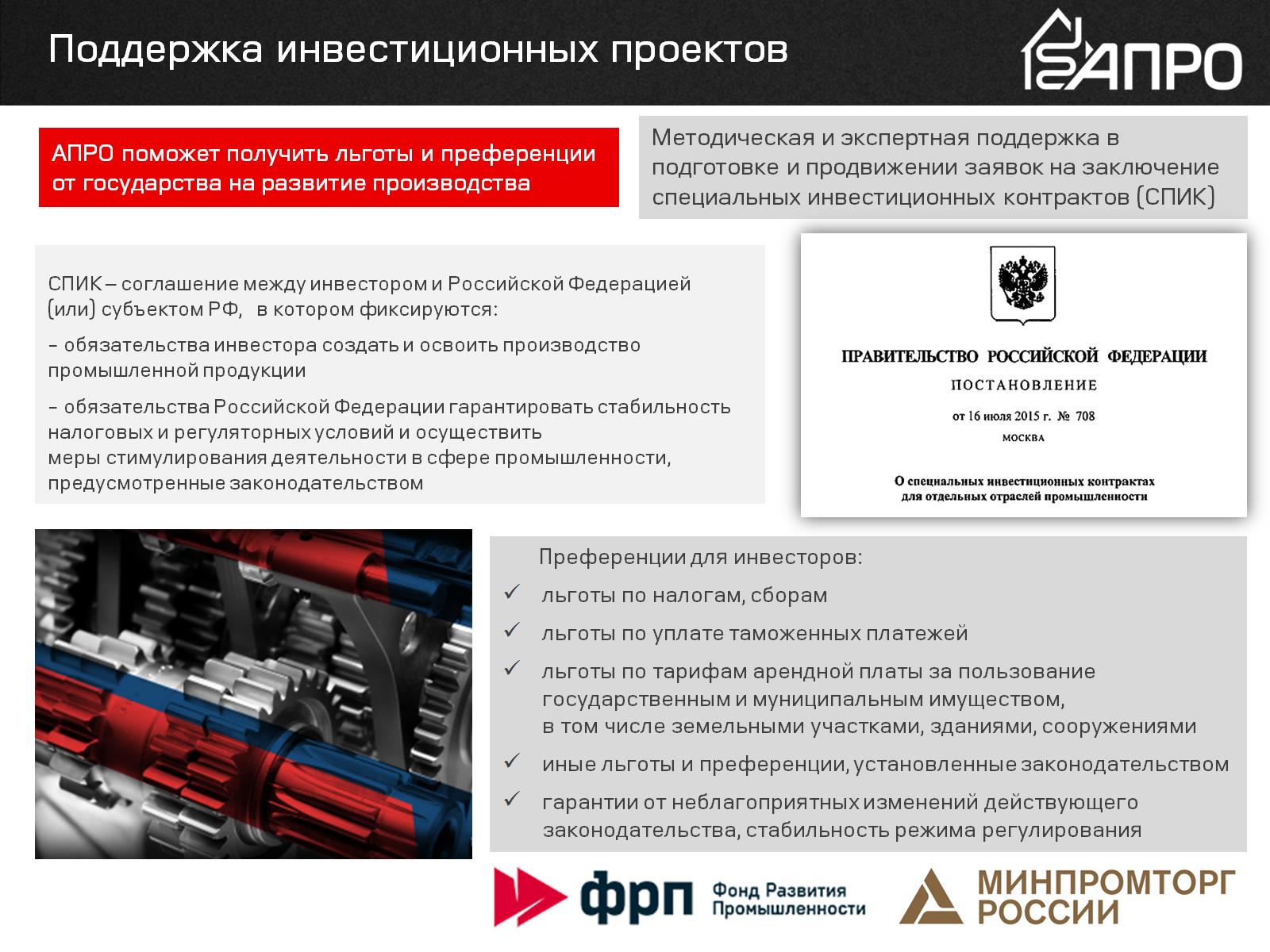 АПРО поможет получить льготы и преференции от государства на развитие производства
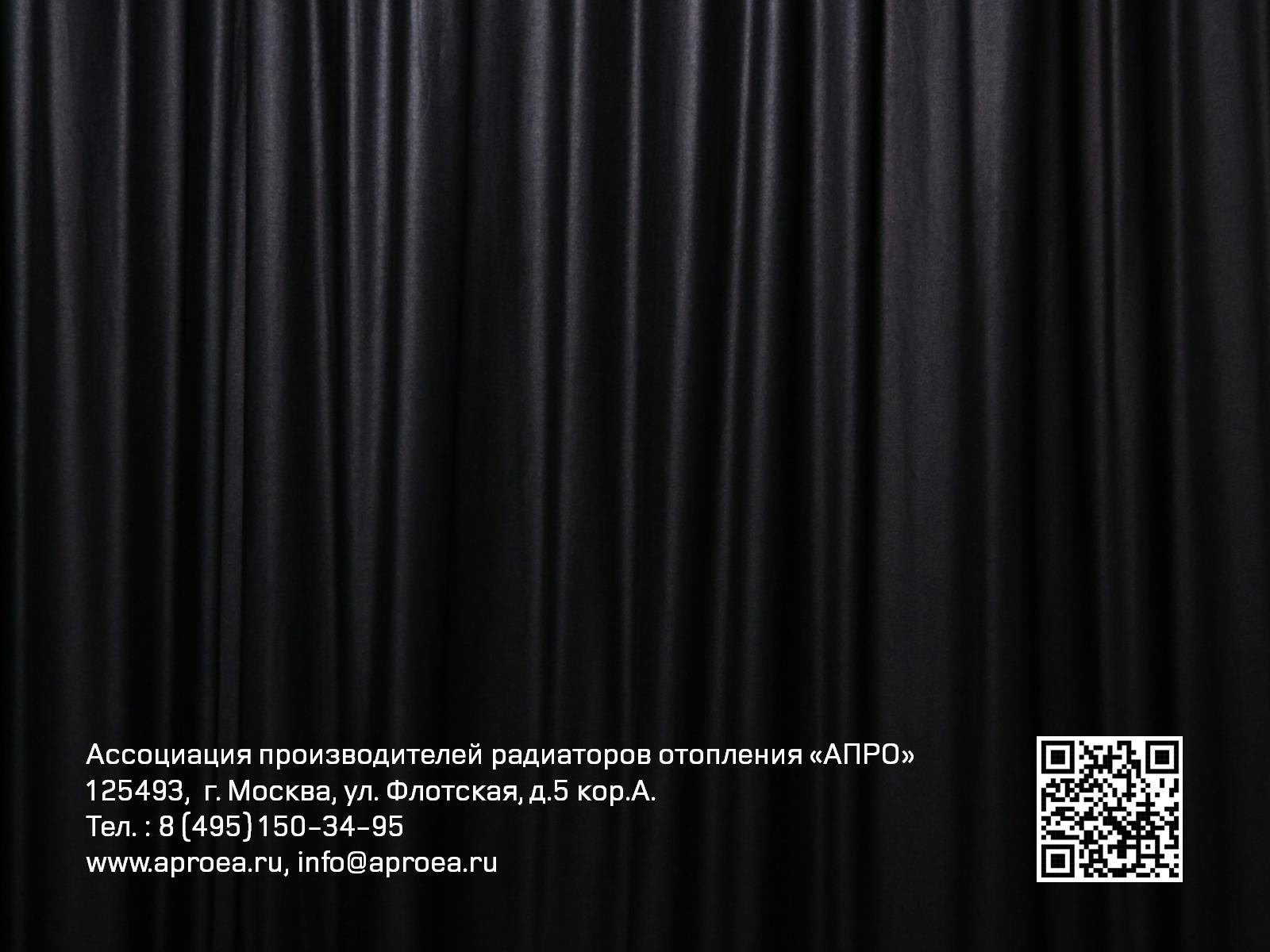